Changes in the Financial Labour Market:The Impact of Directive 201465 (MiFID II) and DigitalizationOnline Workshop, 16th April 2021
Michaela Gerharter
Representative of GPA Austria
Head of Works Council of
UniCredit S.p.A. Zweigniederlassung Wien
Vienna,  16 April, 2021
Agenda
Survey - Structural Changes Barometer 2021
News in Austria
Covid-19 Measurements and Vaccination
MIFID II Implementation
Digitalization Projects
2
1. Survey “Structural Changes Barometer 2021” – Overview (1)
Contractor: IFES - Institute for Empirical Social Research
Client: ÖGB & Vienna Chamber of Labor
Sample Size: 2.115 Works Council Members
Method: On-Line
Period: 7. – 25.1.2021
Structure of the sample by industries:
Industry & Commerce	943                   
Trade					217                               
Health/Social			322                      
Finance/Insurance		126
Others					507
1. Survey - Effects of the Pandemic and Measures Taken (2)
Effects of Covid-19 pandemic on companies by sector
 Average
 Industry/Commerce                           4            14           41                                       35                                     
 Trade 
 Finance/Insurance
 Health/Social 

Main measures implemented during the crisis in 2020 [in %]
Hygiene/Security measures                                                      
Home office                                                                                Short-time work
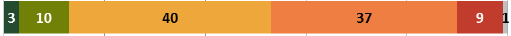 35
5
1
4
41
14
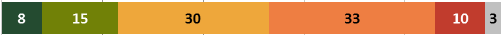 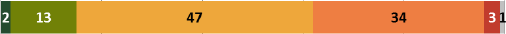 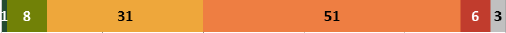 Very positive                        rather positive                    barely none 
Rather negative                  very negative                       don’t know/no data
Reduction of holidays and overtime
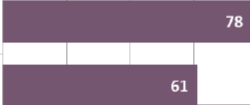 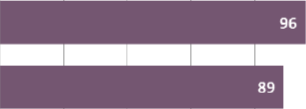 4
1. Survey - The Role of Works Council (3)
How well was the Works Council involved in the measures taken during the Corona crisis?
 Average 
 Industry/Commerce                                                                                                                                   
 Trade
 Finance/Insurance 
 Health/Social


During short-time work 25% of companies granted additional payments to employees.
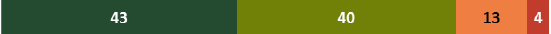 39
46
12
3
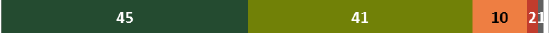 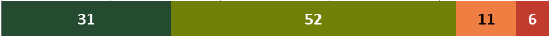 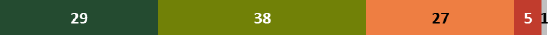 Very good                                         rather good
Rather bad                                       very bad
Don‘t know/no data                       no measures taken
1. Survey - Effects of Home Office on Everyday Work (4)
Perception between work and leisure time diluted and the availability outside working time increased due to home office
 Average 
 Industry/Commerce                                           19                       39                                            23                 7        1
 Trade
 Finance/Insurance
 Health/Social
Home office phases caused additional workload
Average
Industry/Commerce                                              17                                     37                            25             7          13
Trade
Financial/Insurance
Health/Social
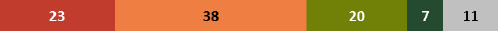 23
13
39
19
7
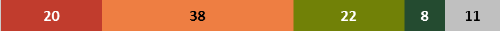 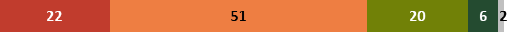 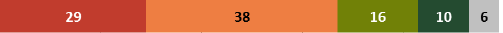 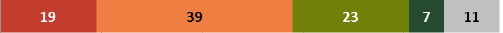 37
17
7
25
13
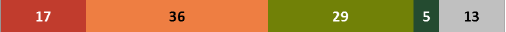 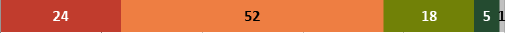 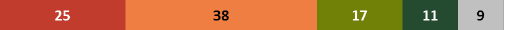 definitely agree               rather agree                 rather disagree                  definitely disagree                      don’t know/no answer
1. Survey - Changes in Companies During the Crisis (5)
42
49
8
Work pressure                                                                                           42               49                 8
Work climate                                                                                            32                49                20
32
20
49
Operational constraints/ necessity (e.g. overtime, availability)
9
25
63
Communication within the company (e.g. with superiors, colleagues)
19
43
38
44
38
18
Inclusion of the works council in decisions
Self-determined flexibility (Workplace/time and content)
47
33
17
41
47
12
Communication between Employees and Works Council
19
9
56
Communication outside of the company (e.g. suppliers, customers)
36
55
6
Digitalization (e.g. equipment with end devices, software)
very/rather negative                     didn’t change                 very/rather positive
1. Survey - Measures Implemented During the Crisis (6)
Operational measures which were implemented in companies due to the Corona crisis:
 Social responsibility towards employees
 Restructuring & organizational change
 Extending business to the internet
 Savings programs
 New products/Services and 
 Ecological sustainability
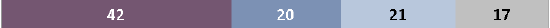 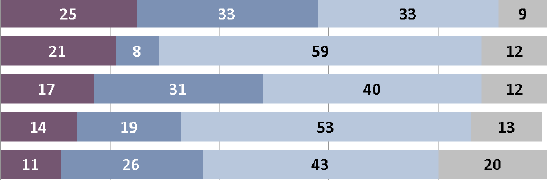 Were implemented                      will be implemented
Were not needed                          don’t know/ no data
2. News in Austria
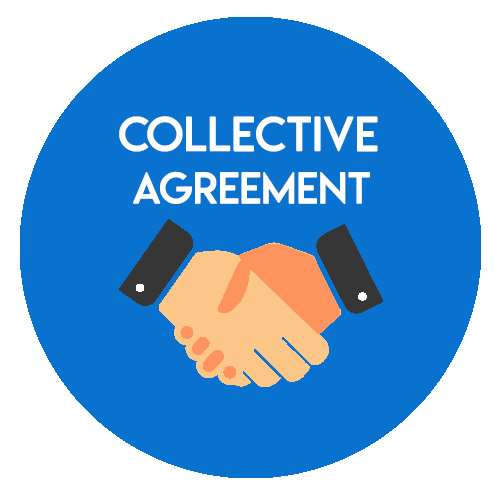 Successful Closure of Banking Collective Agreement with 1,4% increase in 2021
New Home Office Regulations entail Advantages for Employees
On voluntary mutual basis
Company Agreement required
Adequate compensation for own equipment (laptop, mobile, internet connection) mandatory
Tax advantage for home office maintenance costs and working equipment (up to € 300 each)
Labor Law Rights effective in home office
Accident Insurance Coverage at home extended (way to-from doctor, kindergarten, etc.)
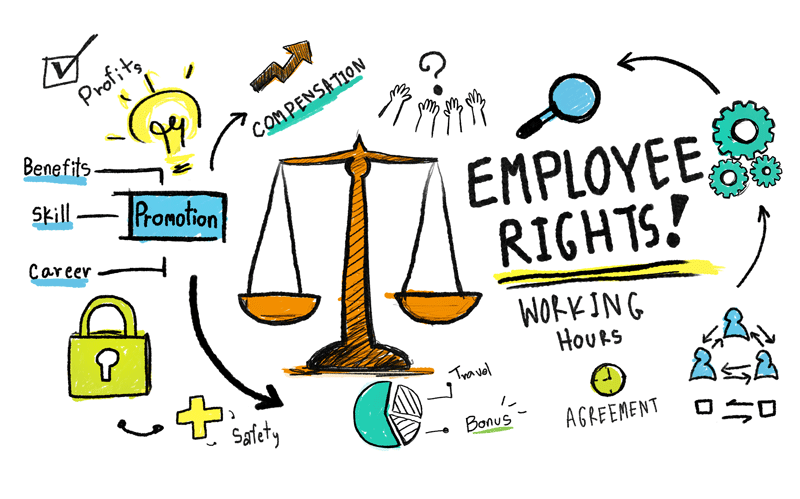 3. Covid-19 Measurements & Vaccination
Remote work will remain proper way of working in combination with onsite
Return to office depending on local risk and authorities
Rotating shifts planned to limit office presence
Campus: FFP2 masks, 2m distance, no physical meetings
Employer will support vaccination, but no compulsory vaccination in AT
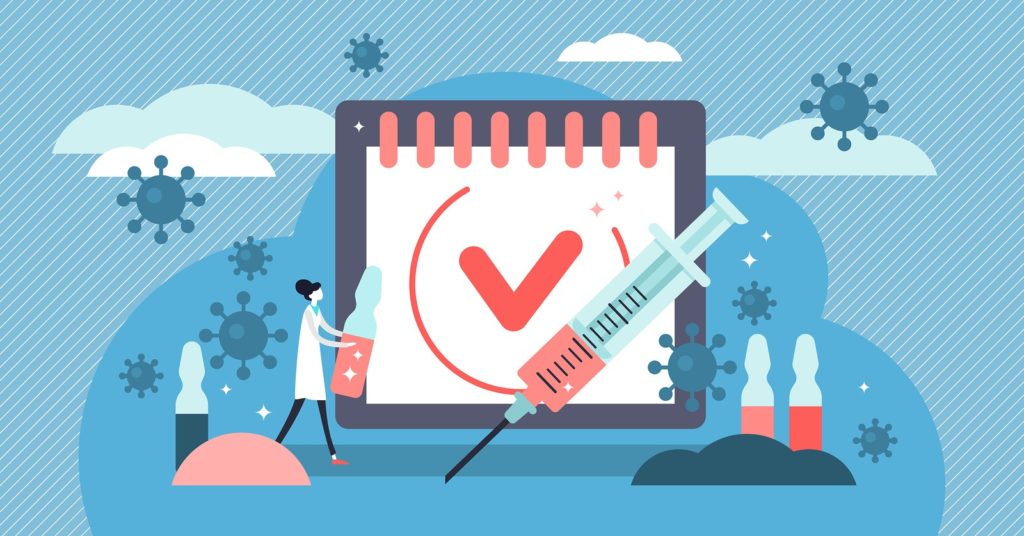 4. MIFID II Implementation
Starter package: contains information for all employees related to
Customer satisfaction
Customer orders in financial instruments
Transactions in derivatives
Investment advice
Complaint management

External execution transmission policy:
Scope: satisfy client`s interest how to execute and transmit orders by fulfilling all regulatory requirements
Covers in detail the process for all investment products

Mandatory online training sessions:
Regulatory requirements including MIFID II
Risk Cross Functions for managers incl. all kinds of risks, regulations, data protection, financial sanctions, anti-corruption, sensitive information
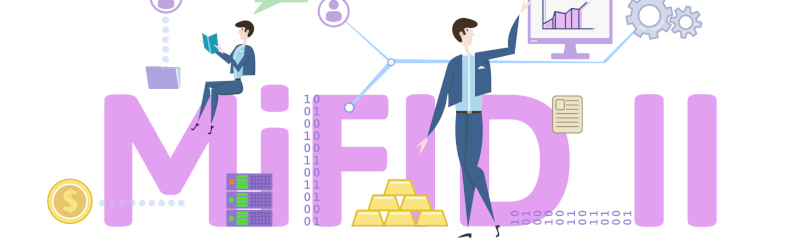 5. Digitalization Projects
Move clients away from branches and accommodate them to increased usage of digital banking offer:
Improvements of mobile banking apps
Continuous enhancements of internet banking and business net for corporate clients
New product “Go Green Account” rewarded with a special price from AT government; bank finances sustainable projects in the amount of your balance on the account; communication is fully paperless, digital and secure; can be concluded fully online
Bank Austria Social Prize 2021:
Determined by online voting
Total funding amount is € 90.000
Application Criteria: Social projects with a content focus on “children/youth”, “integration/migration” or “support for women
Employees and customers of UniCredit Bank Austria can become actively involved in the project - not just by making a donation
One group intranet for all countries including common communication platform
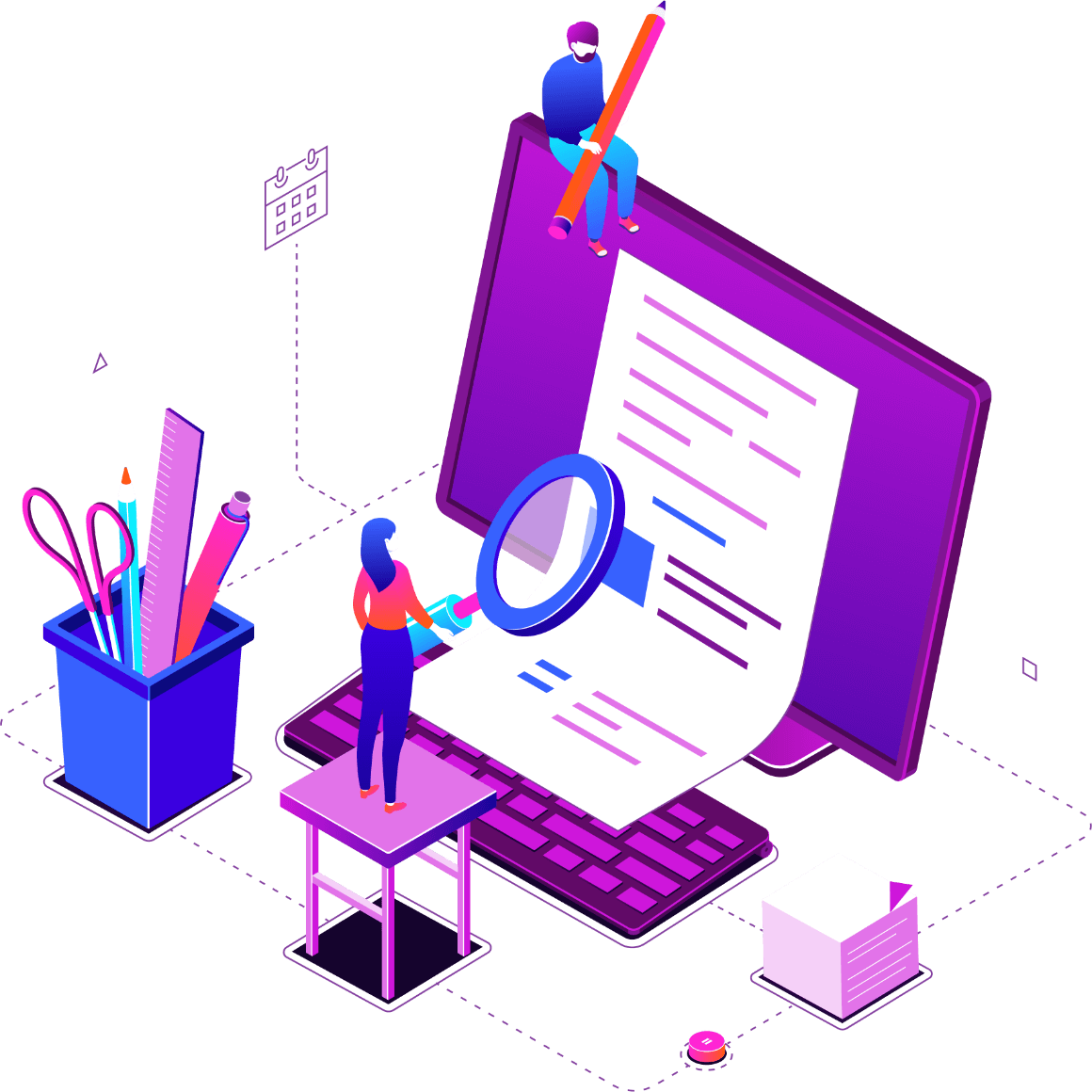